INTRODUCTION
information and communication technology
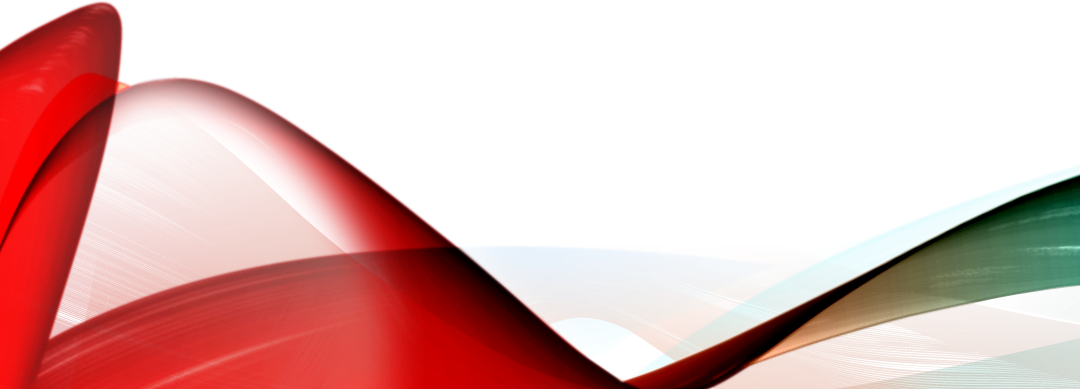 WHAT IS ICT?
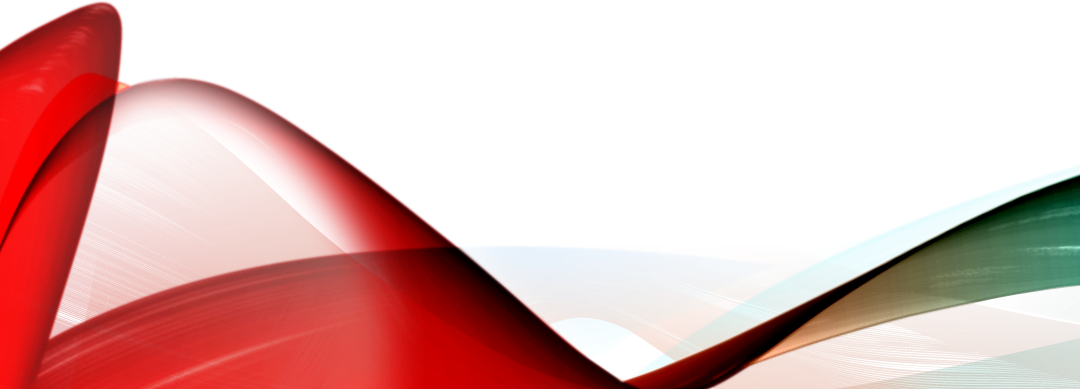 ICT stands for Information Communication Technology.
Data Information, Knowledge, across devices and networks.
its an essential tool in today’s world that empowers and connects
It includes a wide range of technologies
It manipulates information in various forms
IMAGE
Slide 4
IMAGE
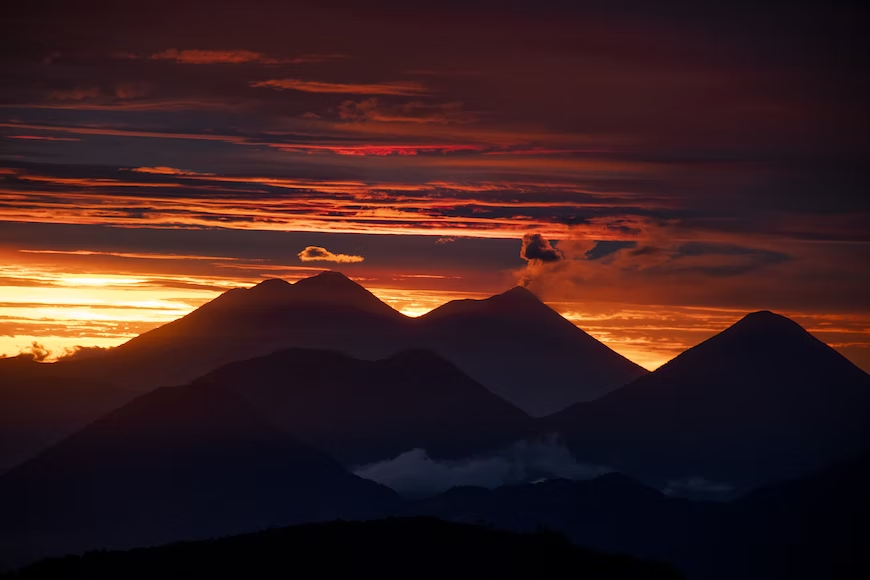 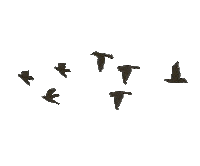 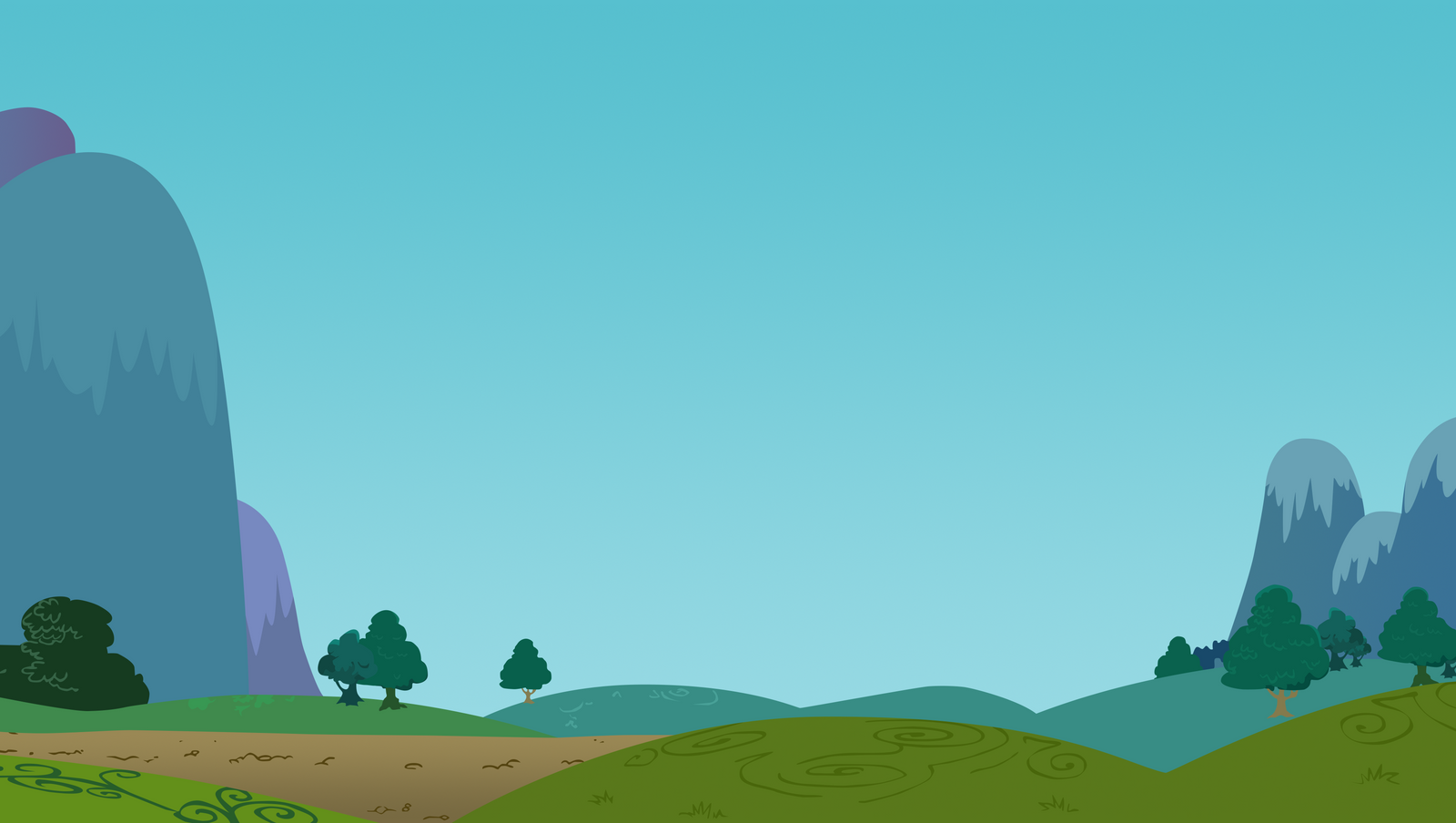 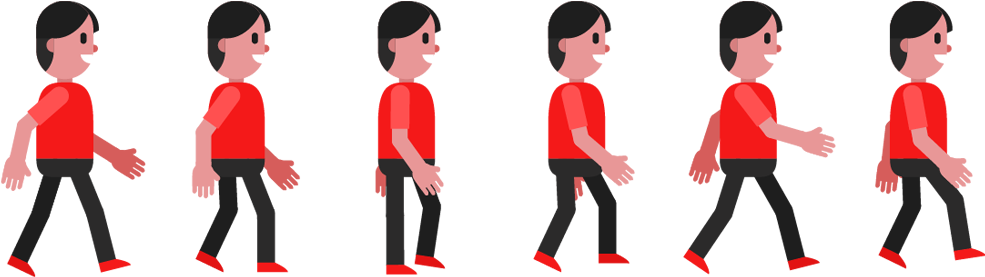 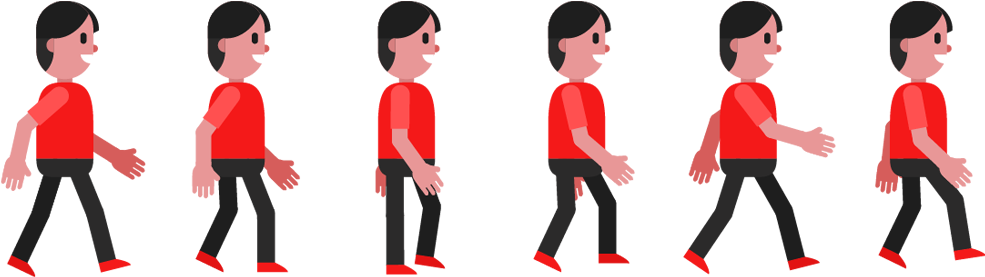 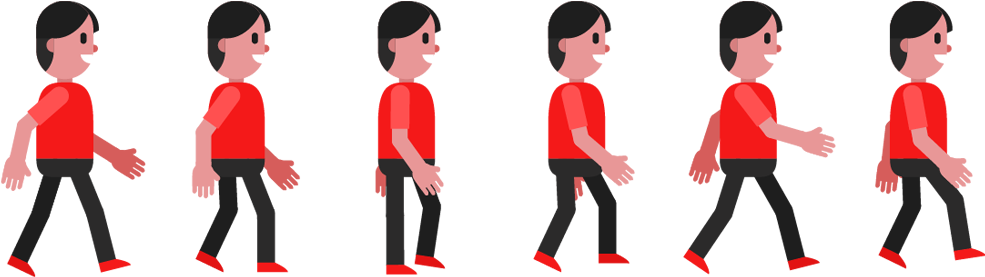 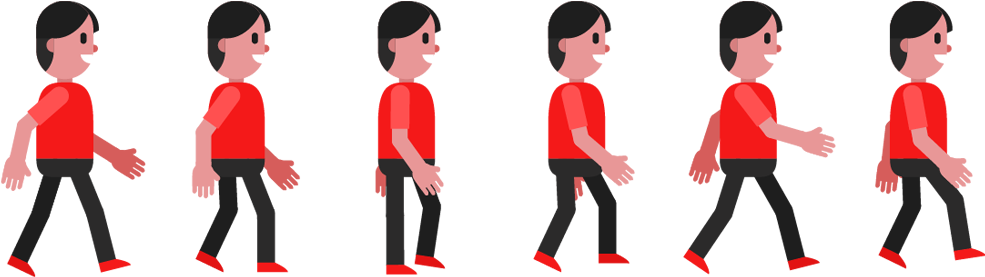 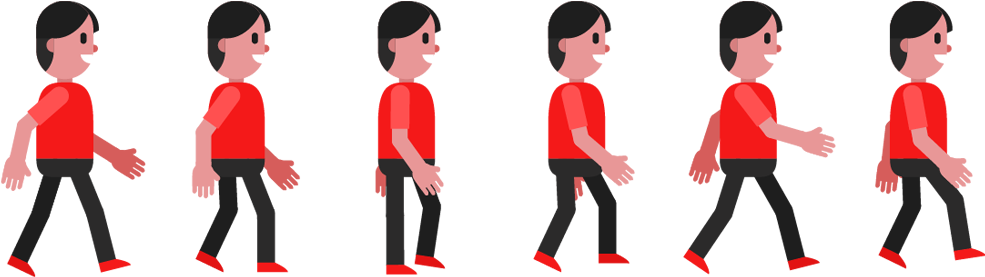 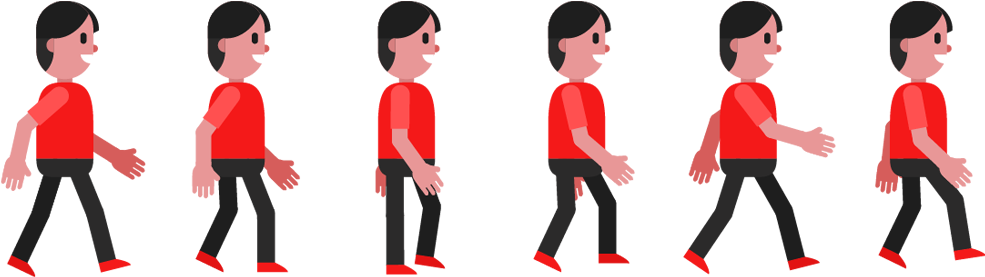 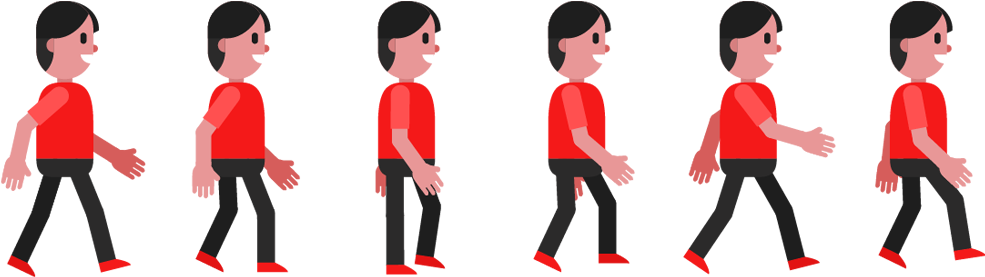 The end